АРИФМЕТИЧЕСКАЯ ПРОГРЕССИЯ
Учитель математики 
Зеленкина Татьяна Федоровна.
Закончился XX век,Куда стремится человек,Изучен космос и моря,Строенье звезд и вся земля,Но математиков зоветИзвестный лозунг 
“Прогрессия – движение вперед!”
Устная работа
Устная работа
Проверка домашнего задания
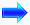 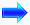 Проверка домашнего задания
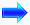 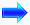 Проверка домашнего задания
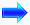 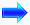 Проверка домашнего задания
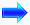 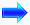 Какая закономерность наблюдается в каждой последовательности?
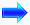 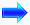 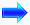 Арифметическая прогрессия
Арифметической прогрессией называется последовательность, каждый член которой, начиная со второго, равен предыдущему, сложенному с одним и тем же числом.
(an) - арифметическая прогрессия,                                
         если an+1 = an+d ,                                           
       где d-некоторое число.
d=an+1-an
a1
a2
a3
an-1
an
an+1
+d
+d
+d
+d
+d
+d
+d
Последовательности заданы несколькими первыми членами? Есть ли среди них арифметические прогрессии?
1)  1; 4; 7; 10;...

2)  1; 4; 15; 18;...

3)  1; -1; -3; -5;…

4)  4; 4; 4; 4;…
Какой вывод из этих прогрессий можно сделать?
Задача.
Формула n-го члена
a1
   a2=a1+d
   a3=a2+d=(a1+d)+d =a1+2d
   a4=a3+d=(a1+2d)+d=a1+3d
   a5=a4+d=(a1+3d)+d=a1+4d
   ……………………..
   an=a1+(n-1)d
an=a1+d (n-1)
Задача.
Ответы к тесту:
Вариант 1
Вариант 2
Прогресс (лат. progressus) – направление развития от низшего
 к высшему, поступательное движение вперед, к лучшему.
Домашнее задание:
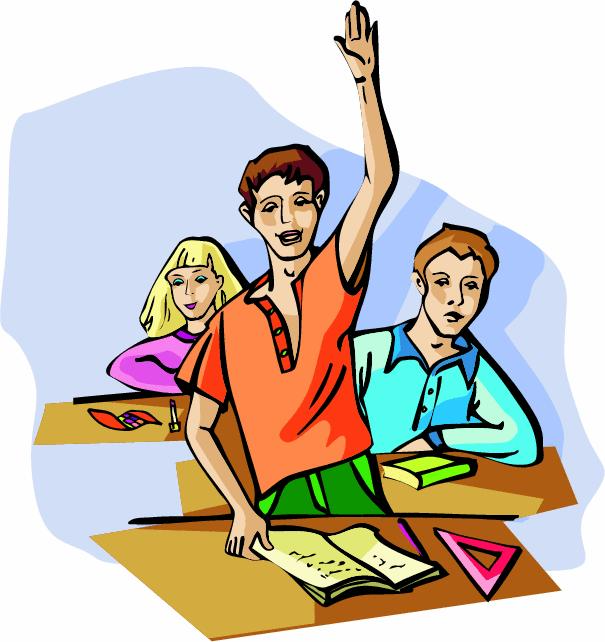 пункт 25,
№ 578(б), № 584(б), № 585(б), № 601(б).
Успехов в выполнении домашнего задания!